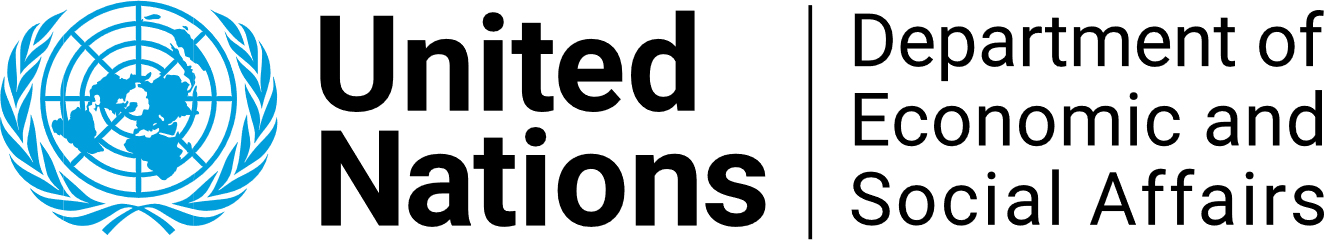 The Road to FfD4 and Opportunity for INFF Implementation
Setting the Development Financing Stage in Africa
Regional Workshop on Integrated National Financing Frameworks 2024: Public Finance for Sustainable Development in Africa
Wednesday, 12 June 2024
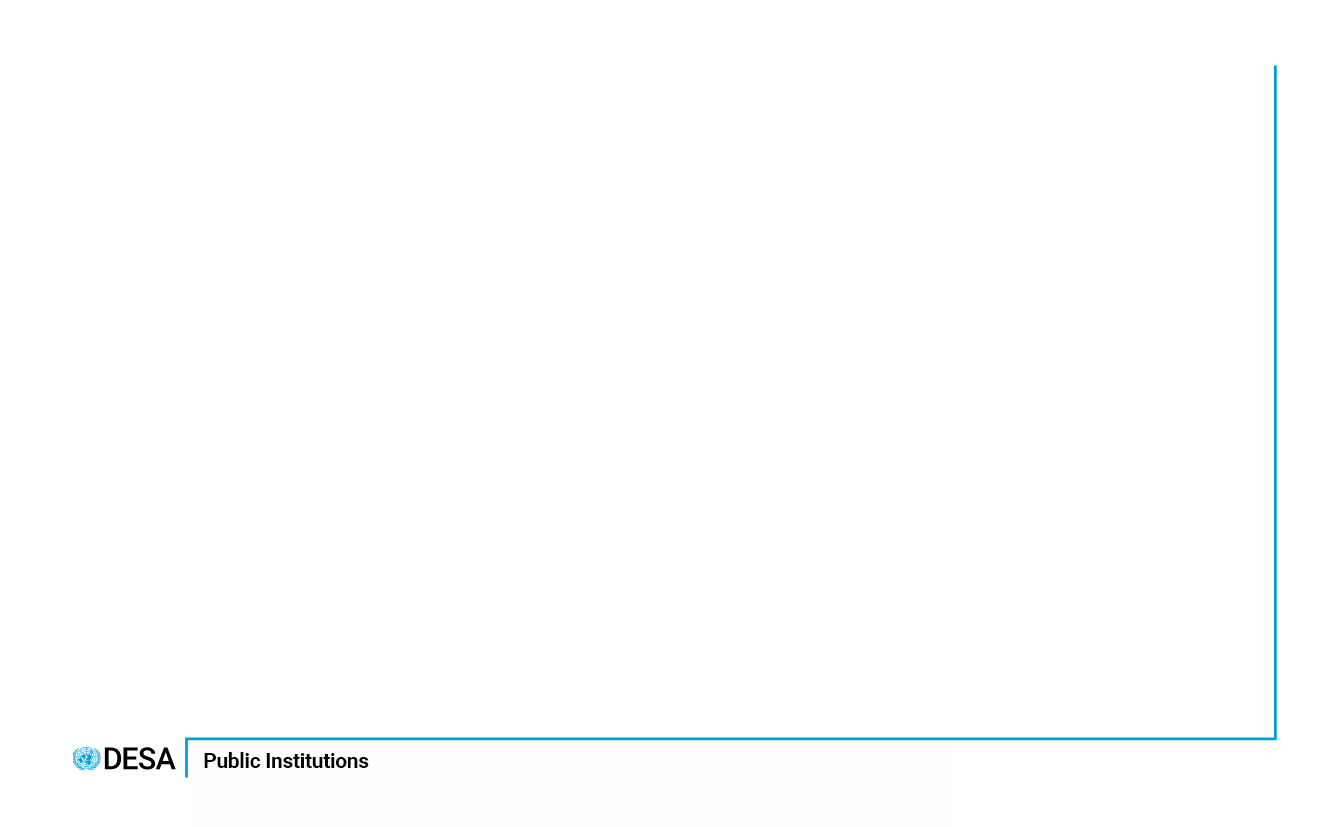 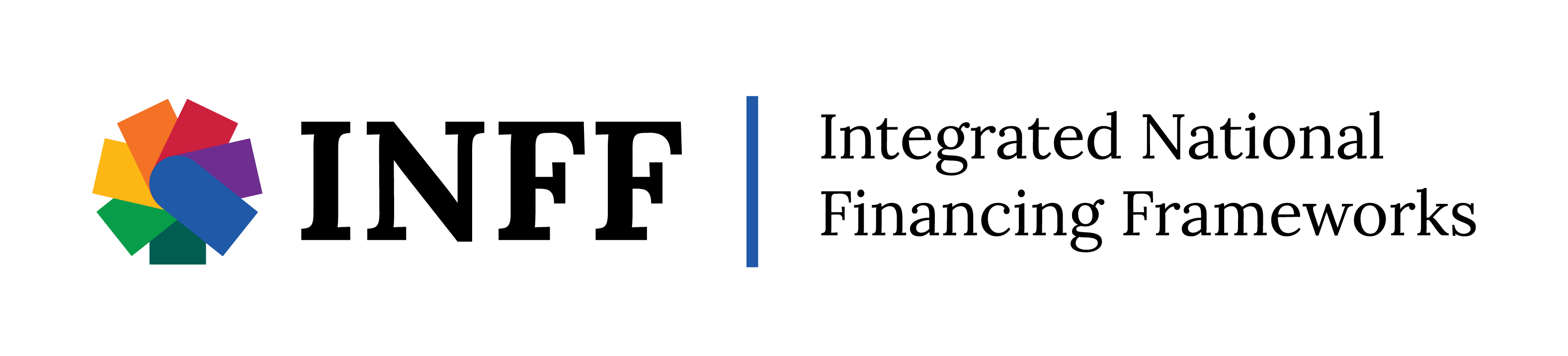 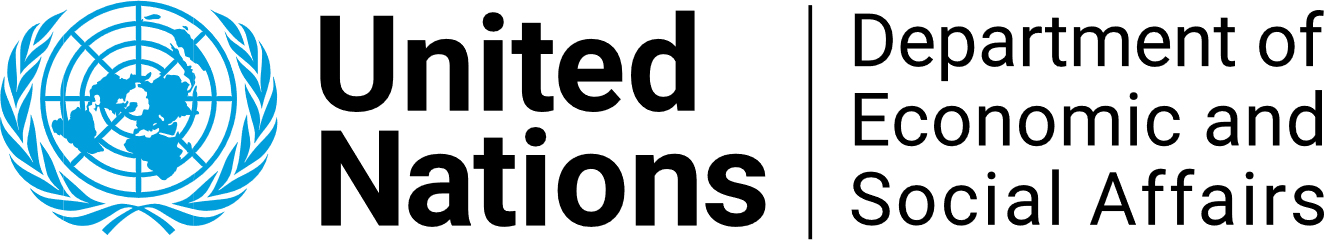 Overview
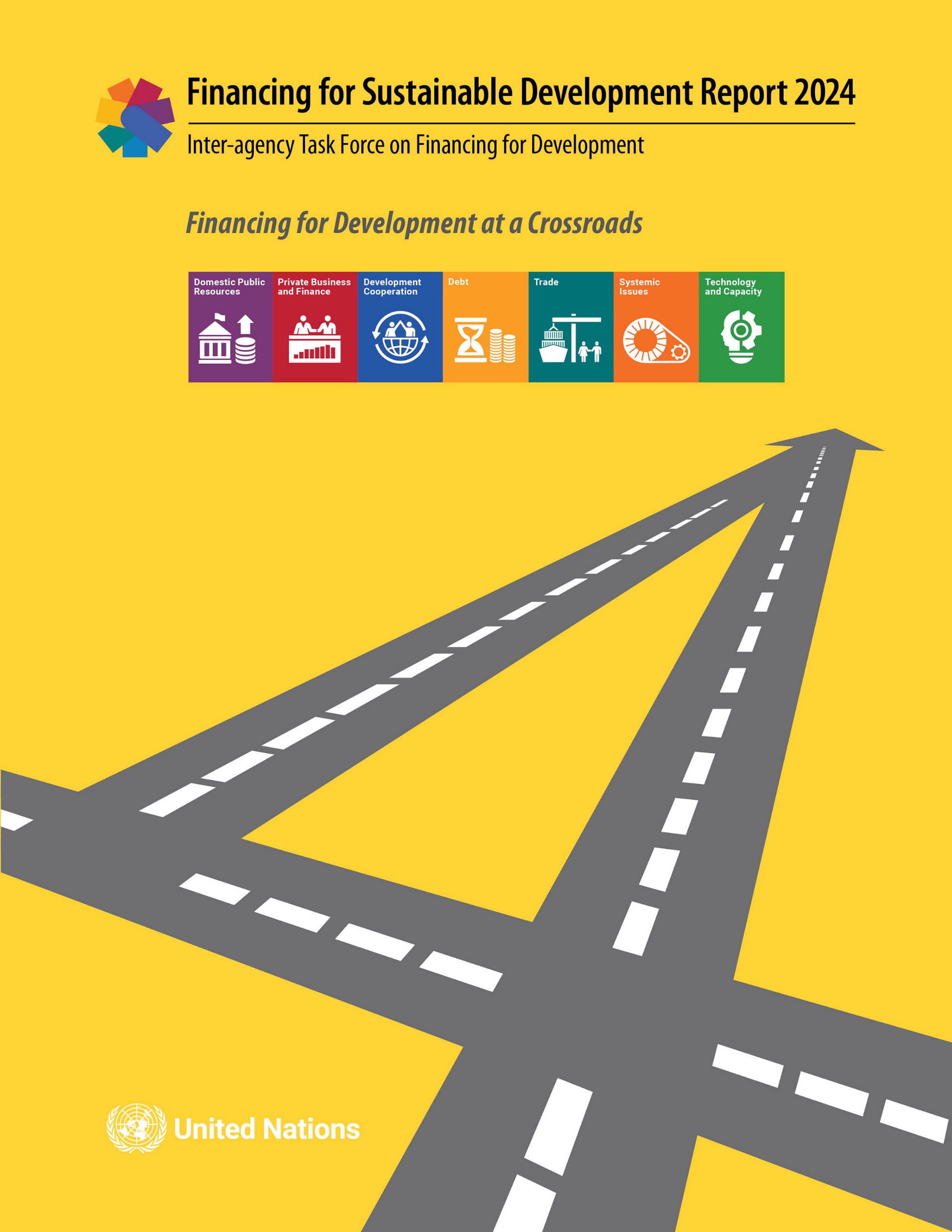 The financing challenge today
How did we get here?
The opportunity of the Fourth International Conference on Financing for Development (FfD4)
Public finance and INFFs
Financing for Sustainable Development Office
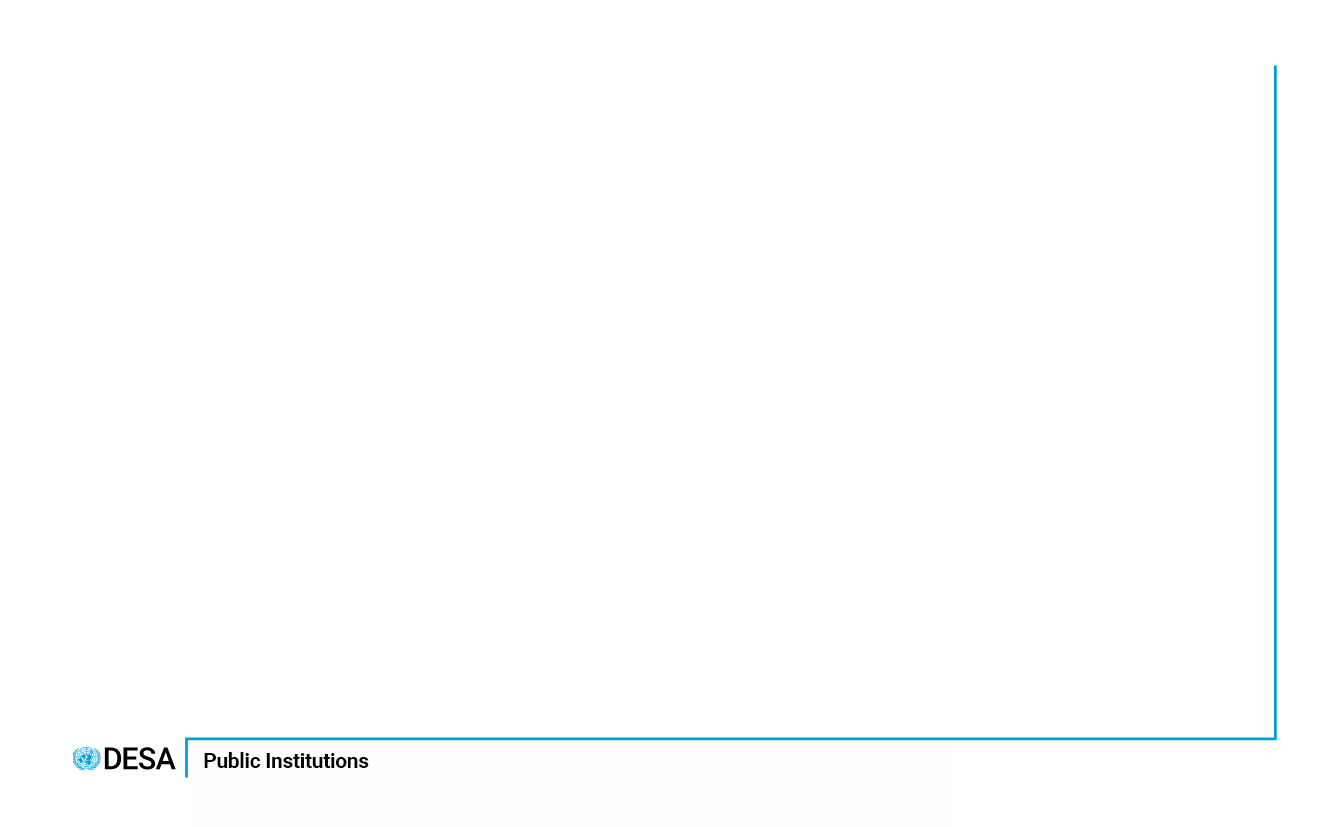 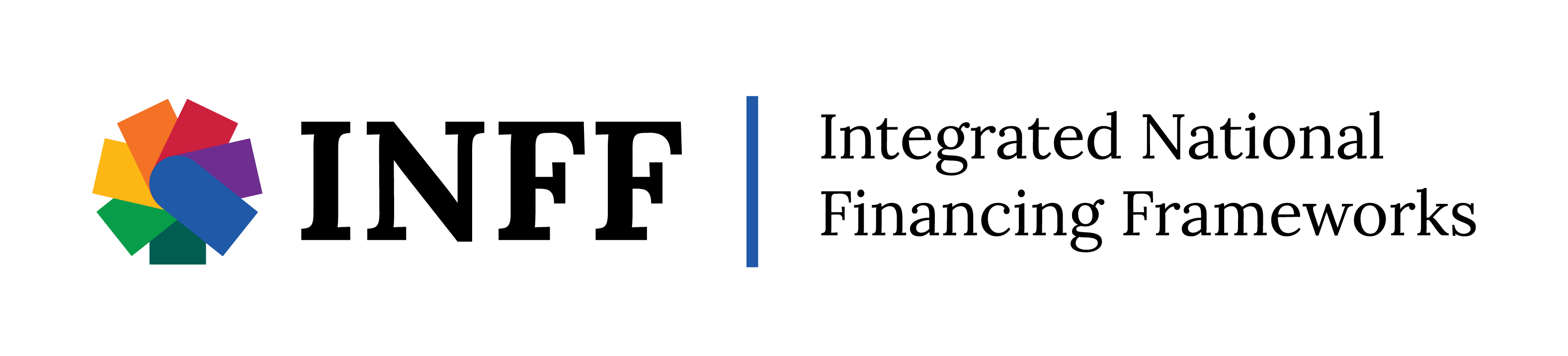 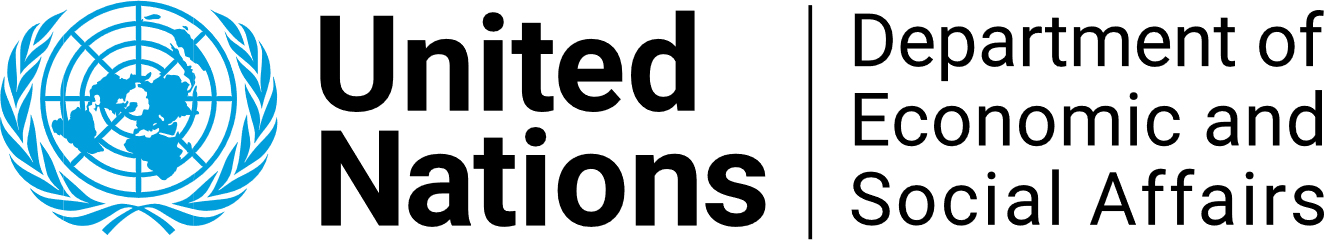 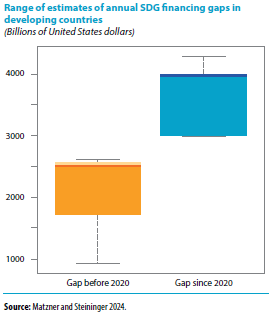 The Financing Challenge
Financing for Sustainable Development Office
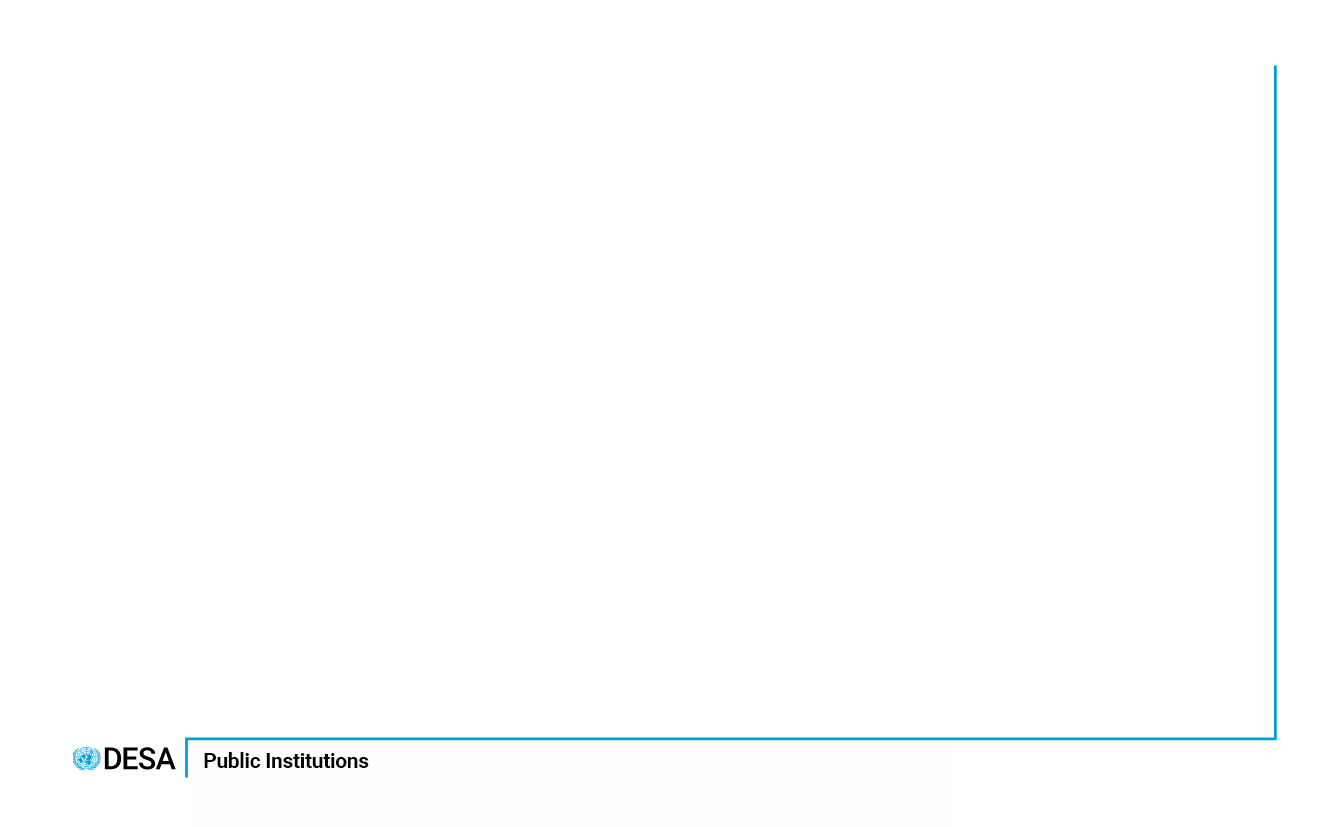 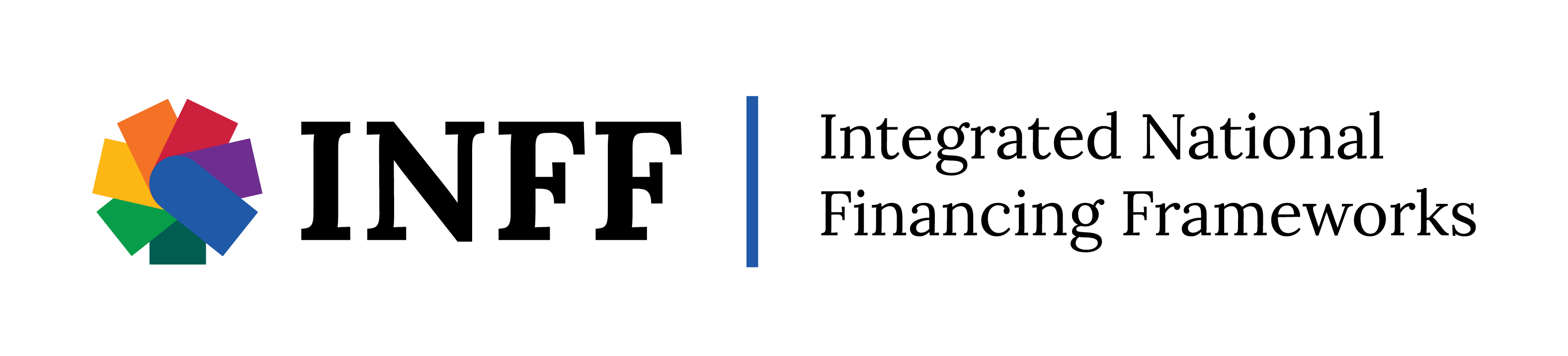 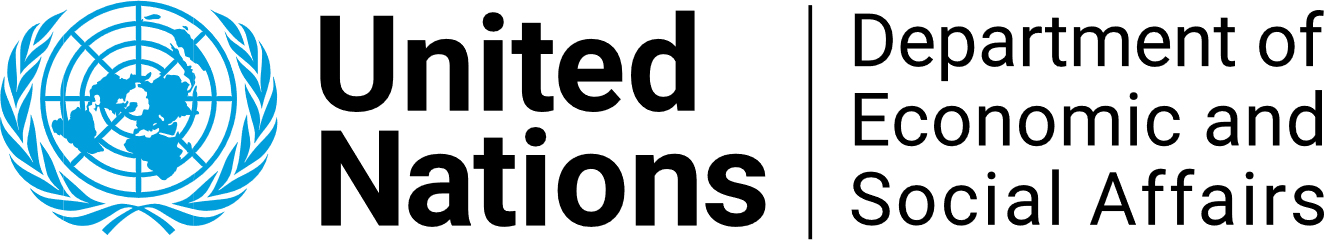 How did we get here?
Underlying drivers and trends
Progress of Addis Ababa Action Areas
Rising systemic risks
A challenging global economic environment
Persistent inequalities
Rapid technological change
Rising geopolitical tensions
Public finance and investment
Private investment, trade and technological policies
Financial sector: access, stability, sustainability
Aligning domestic and international policy frameworks and governance
Financing for Sustainable Development Office
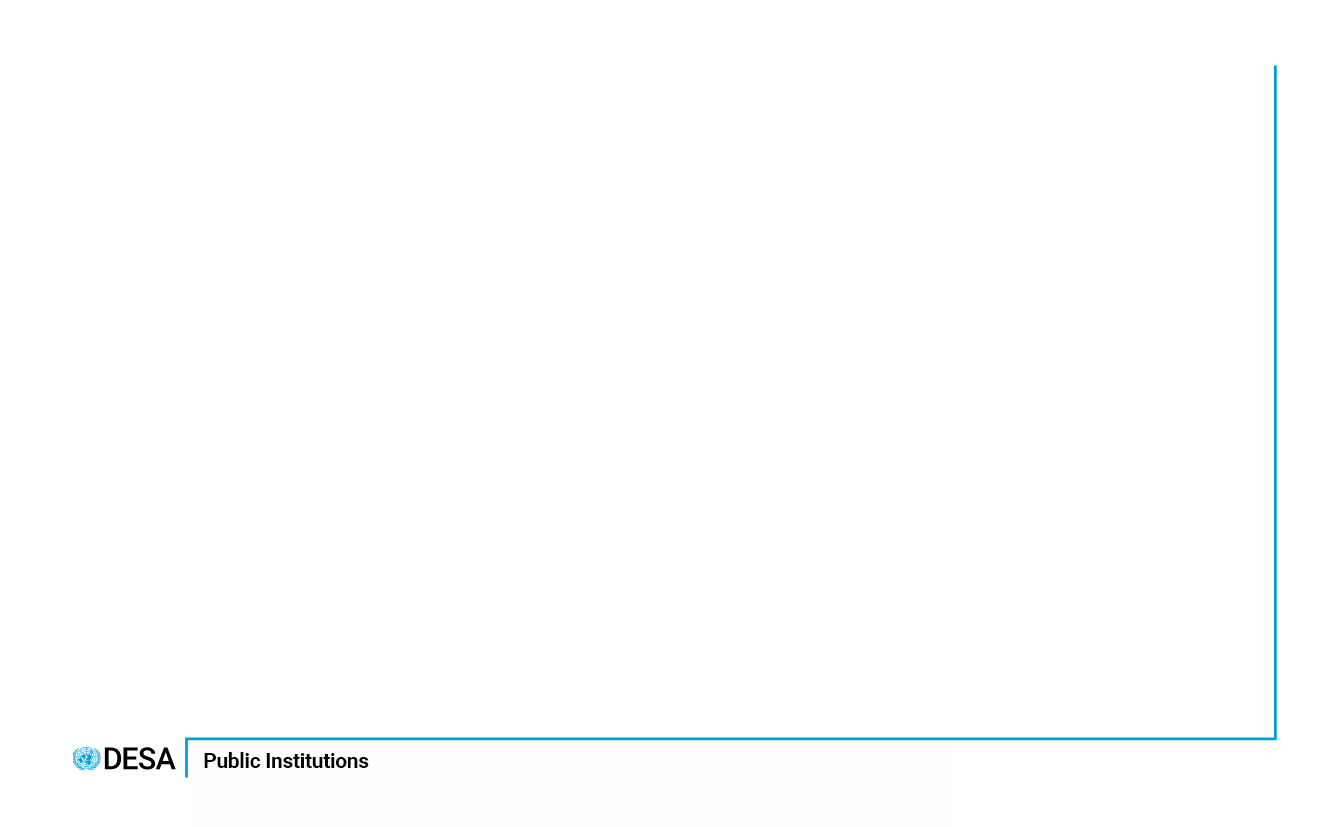 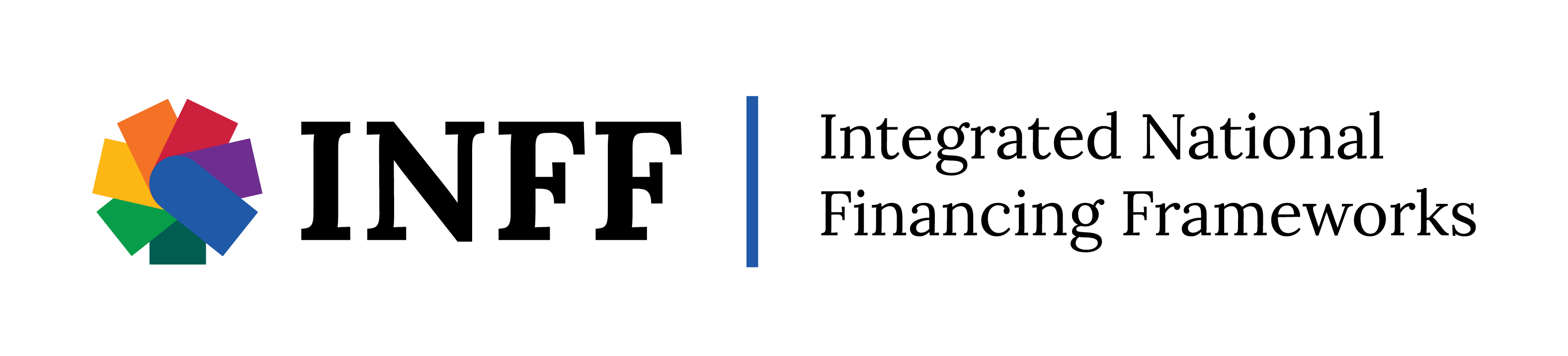 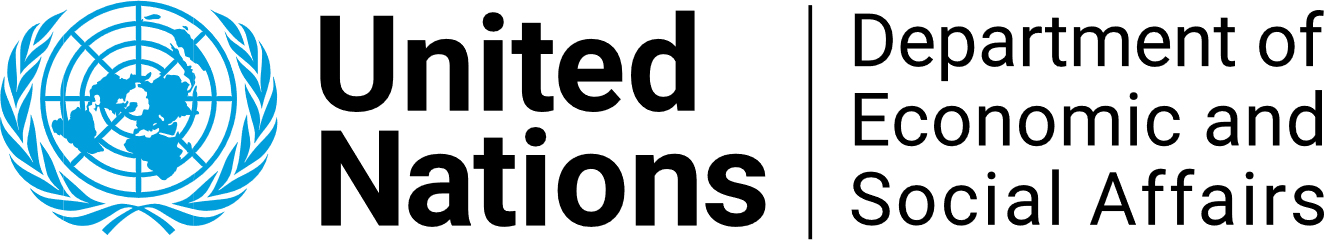 The Opportunity of FfD4
United Nations Member States have given FfD4, to be held in Spain from 30 June to 3 July 2025, an ambitious mandate to address financing challenges “in the context of the urgent need to accelerate the implementation of the 2030 Agenda and the achievement of the SDGs and to support reform of the international financial architecture.”
Financing for Sustainable Development Office
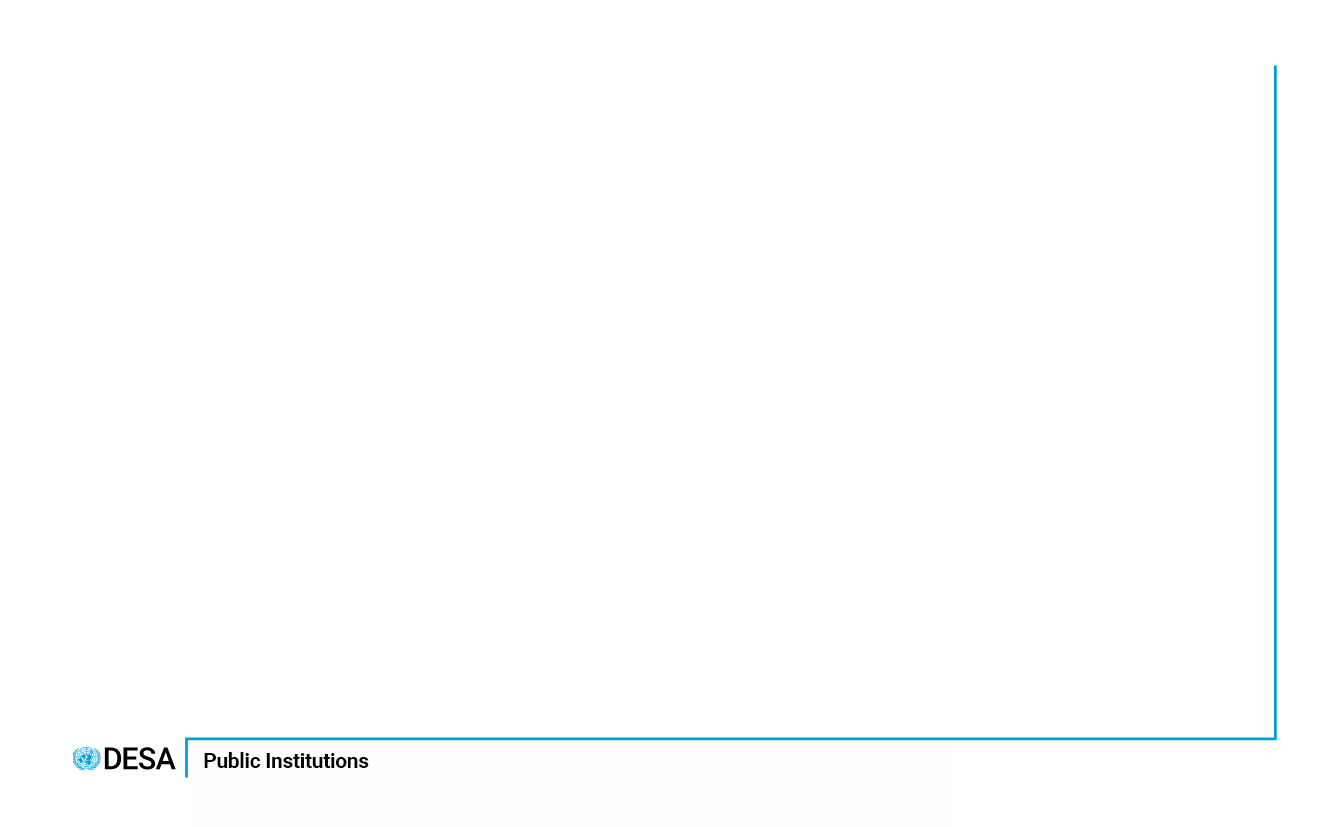 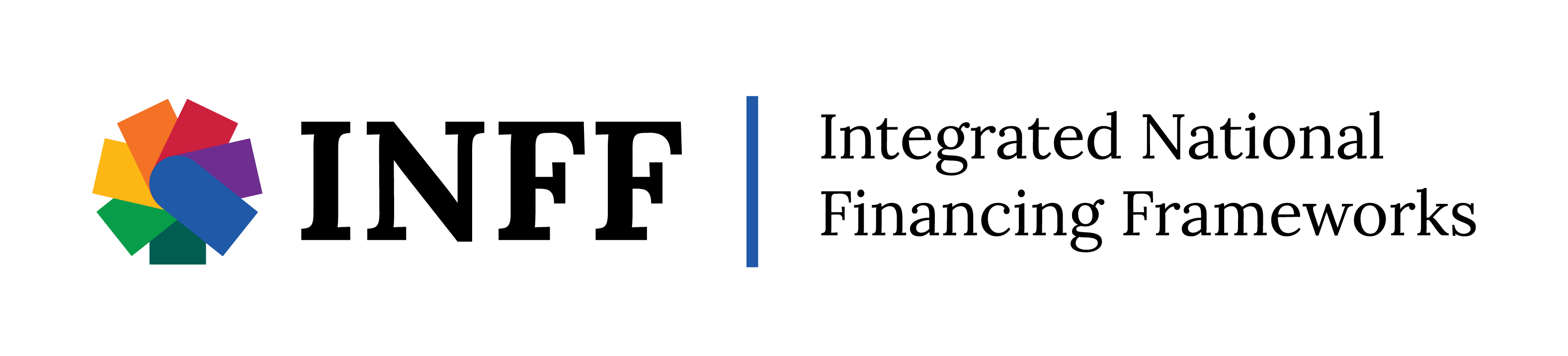 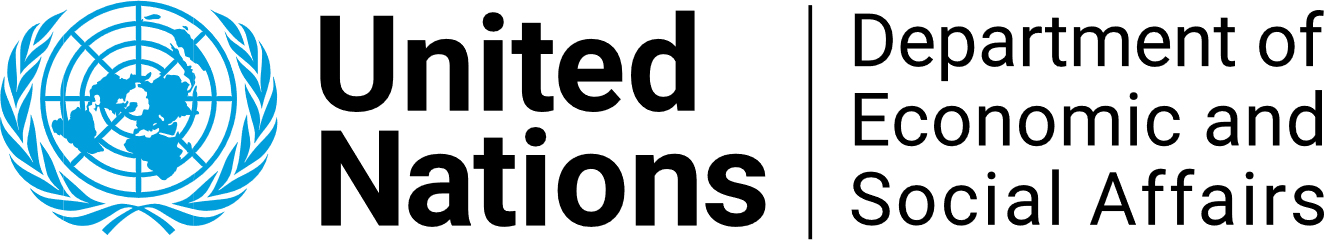 The Opportunity of FfD4: Overarching Questions
Financing for Sustainable Development Office
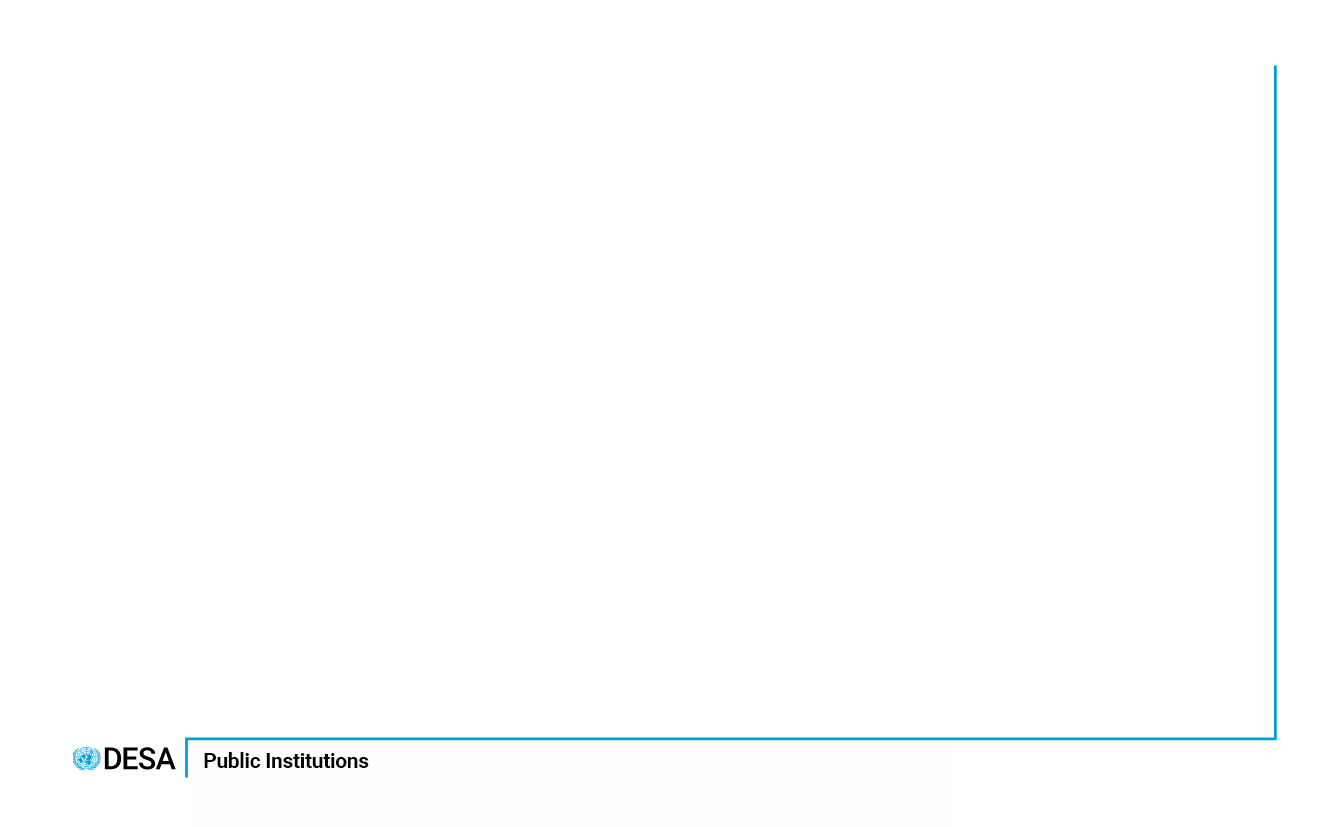 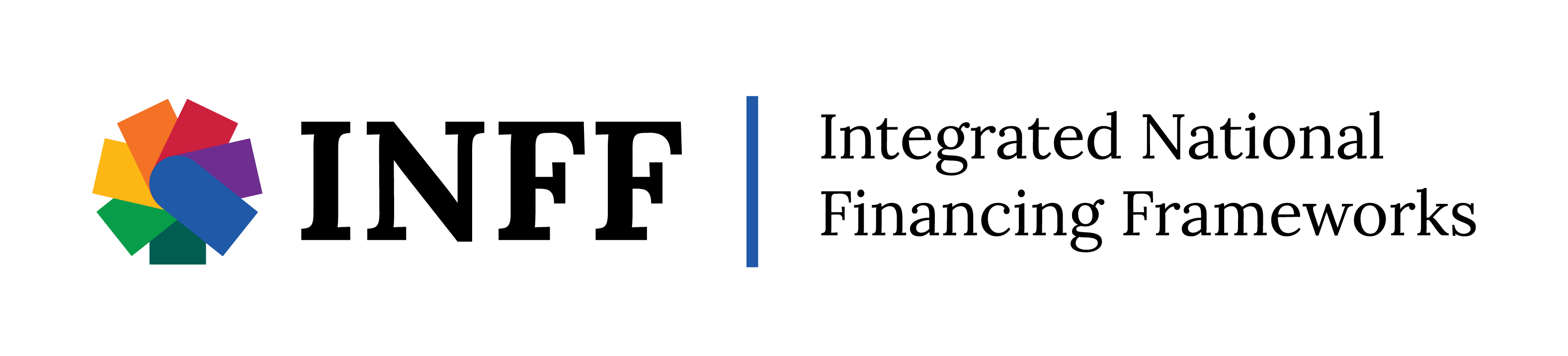 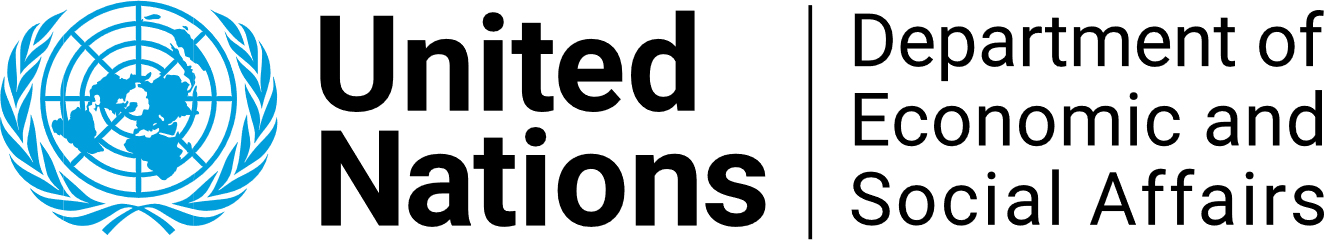 The Opportunity of FfD4: Public Finance and INFFs
Financing for Sustainable Development Office
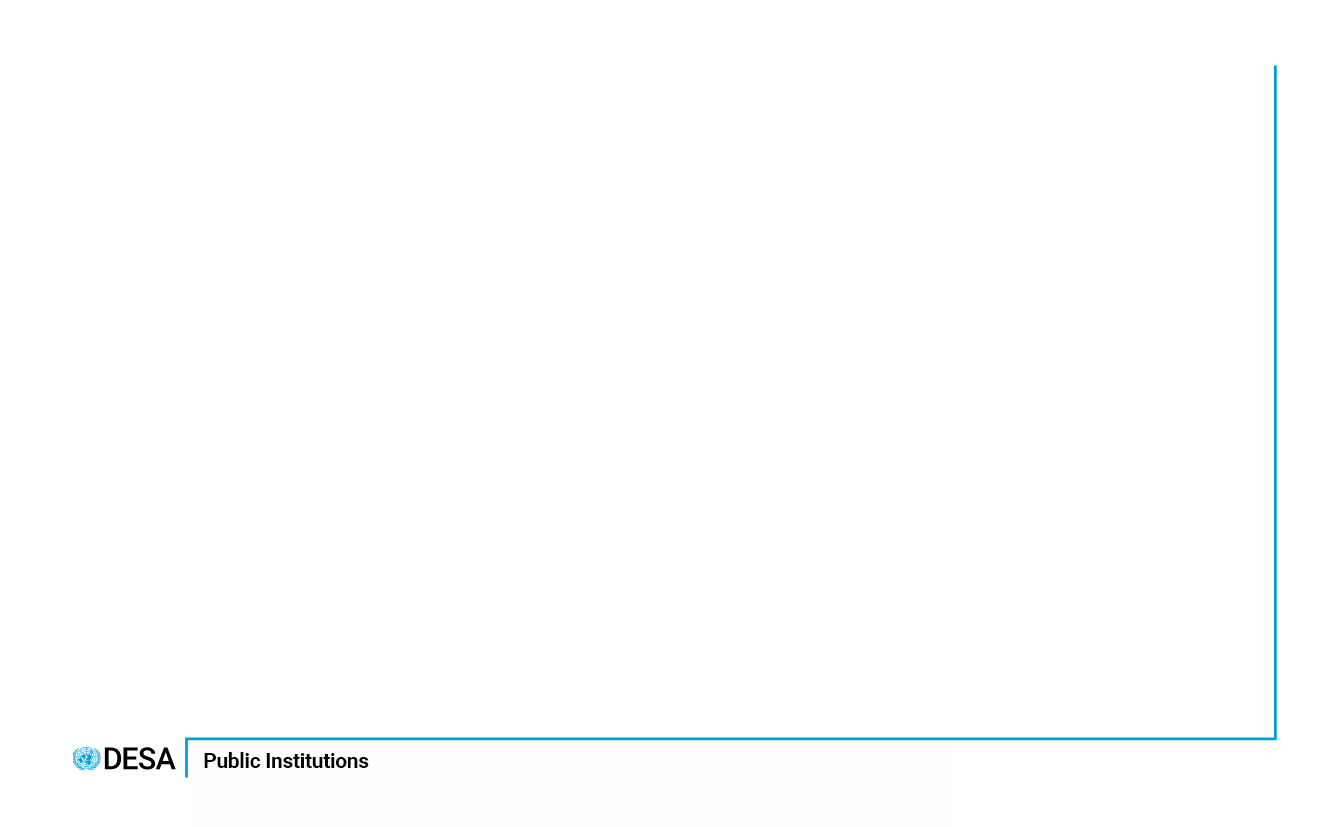 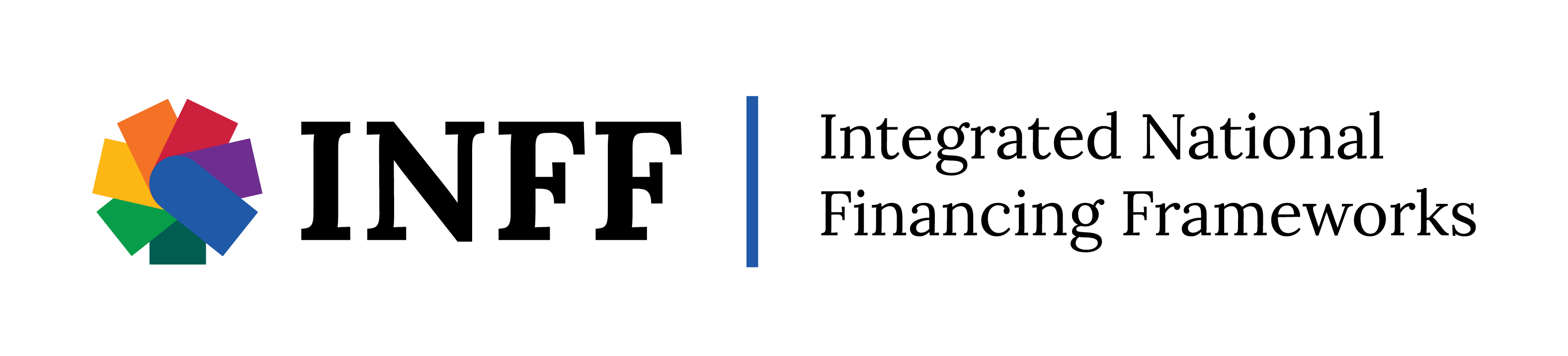 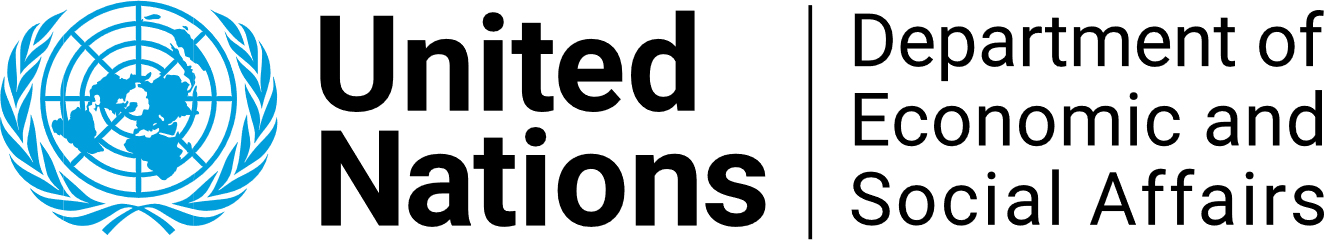 The Opportunity of FfD4: Public Finance and INFFs
Financing for Sustainable Development Office
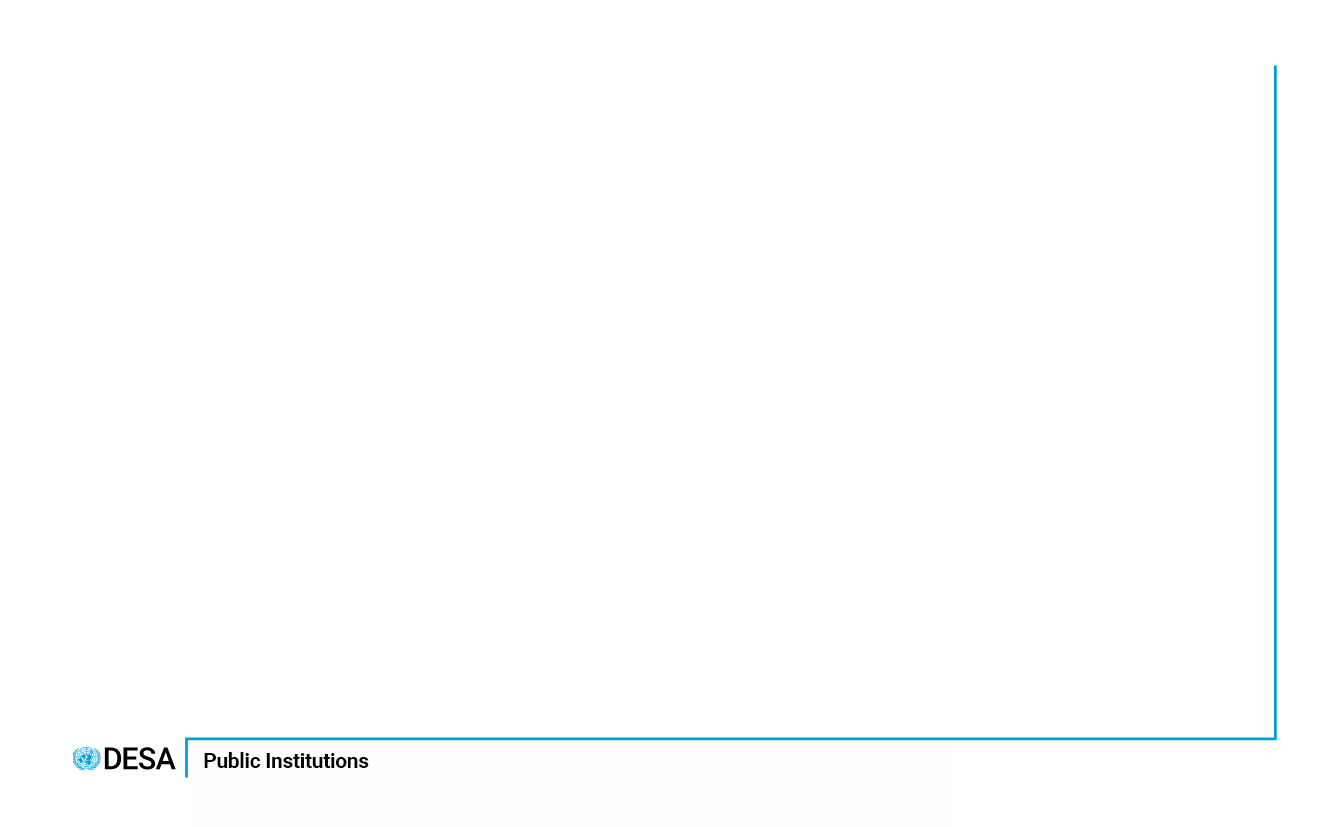 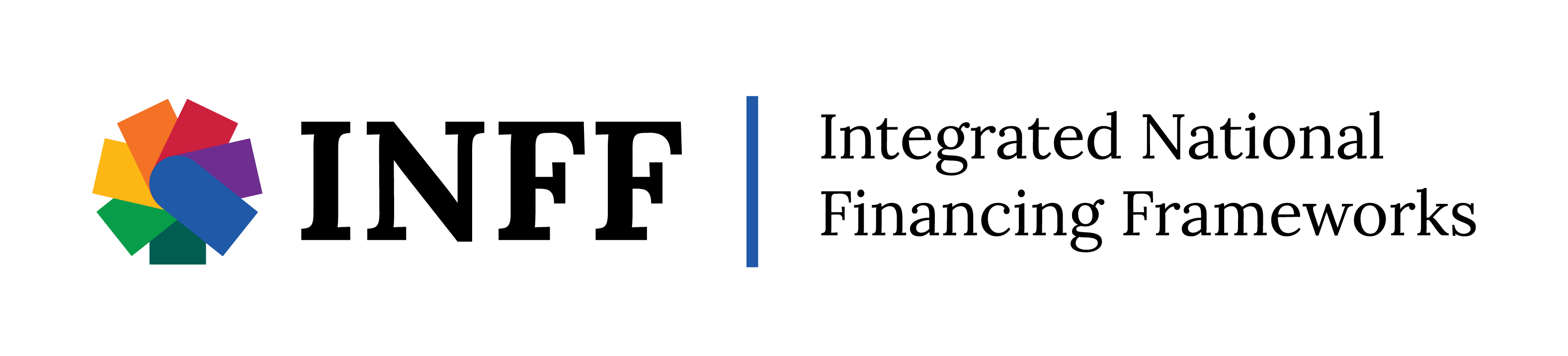 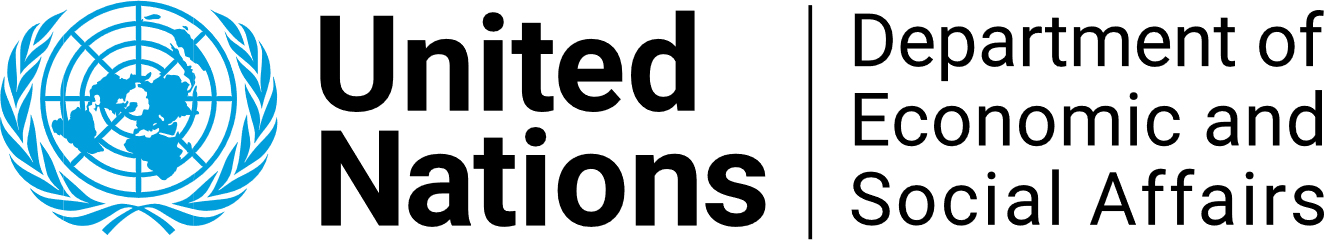 The Road to FFD4
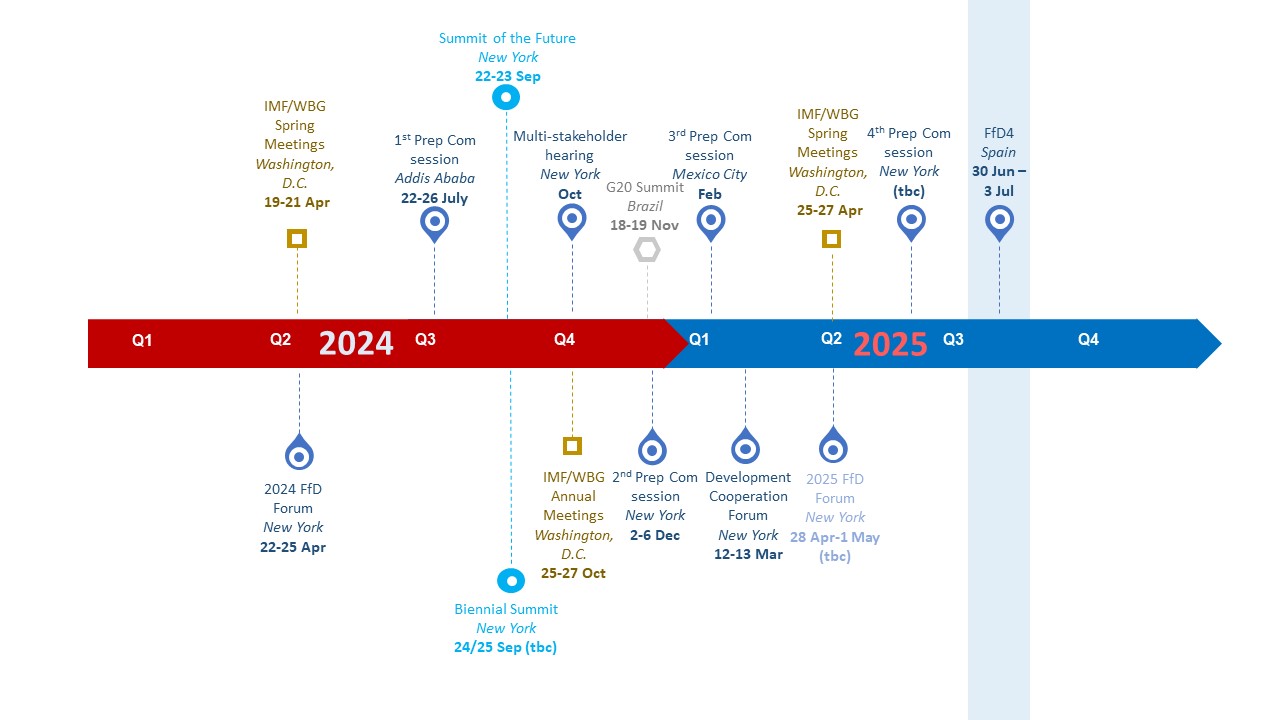 Prep Com co-chairs: 
Burundi and Portugal

Prep Com vice chairs:
South Africa, Zambia, Iran, Nepal, Pakistan, Poland, the Russian Federation, Brazil, Colombia, Mexico, Canada, and Norway. China on a rotational basis with other elected Asia-Pacific States

FfD4 website:
https://financing.desa.un.org/ffd4
Financing for Sustainable Development Office
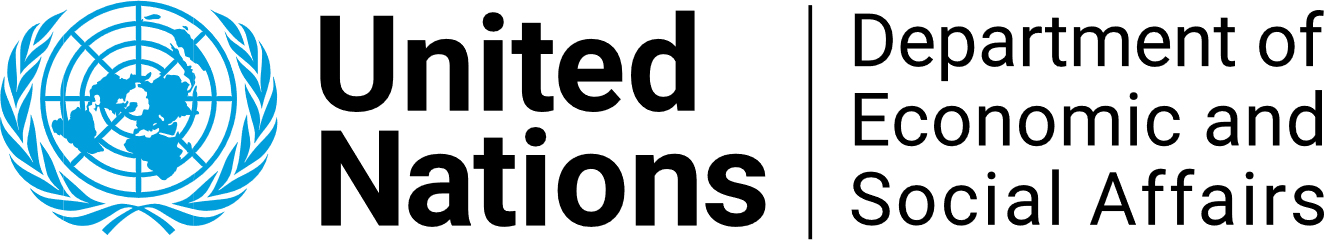 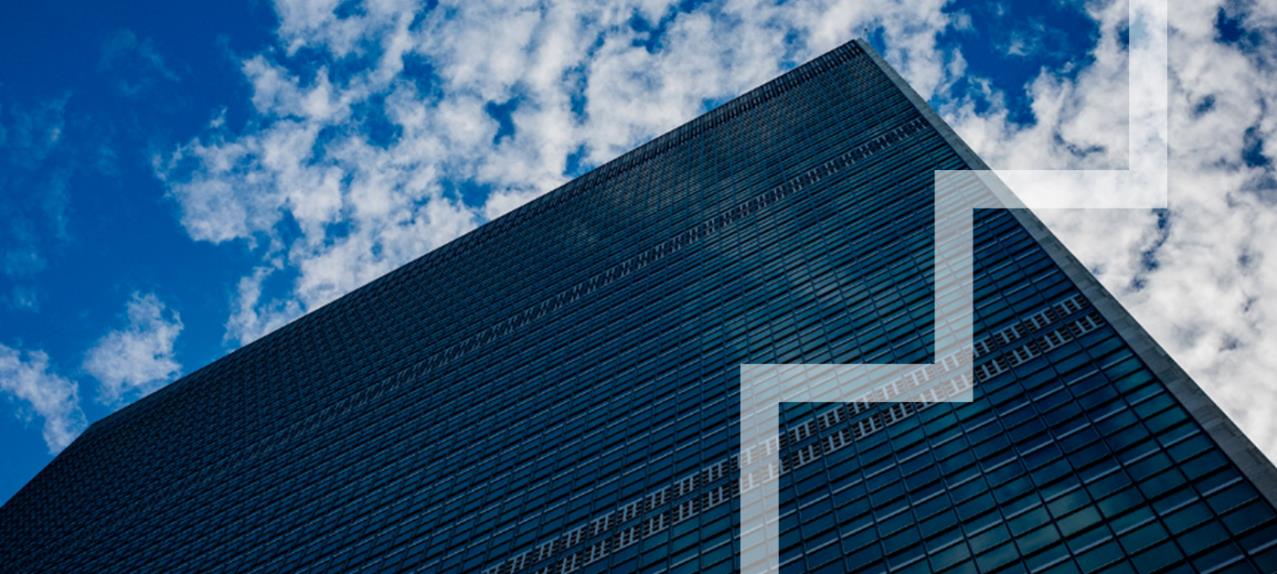 Thank you

Presented by: 	Resina Katafono 
		Inter-Regional Adviser on Financing for Sustainable Development 
		Policy Analysis & Development Branch
		Financing for Sustainable Development Office
Contact: 	resina.katafono@un.org
References:	2024 Financing for Sustainable Development Report
		FFD4 Conference